KOMUNITNÍ KOMPOSTOVÁNÍ V PRAZE 10








www.praha10.cz
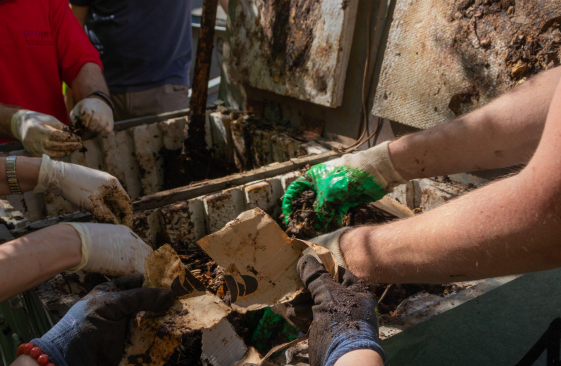 funguje od roku 2009
spolupráce s Ekodomov o.s.
kompostér typu SIVA DUO
na 11 místech Desítky
v plochách veřejné zeleně 
bez správce to nejde
servis ze strany úřadu
podpora vedení MČ
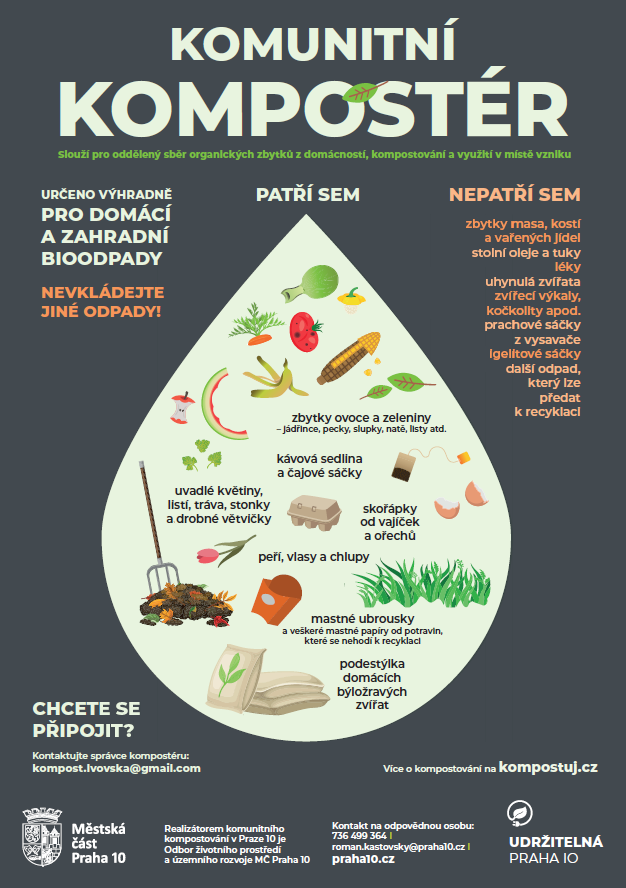 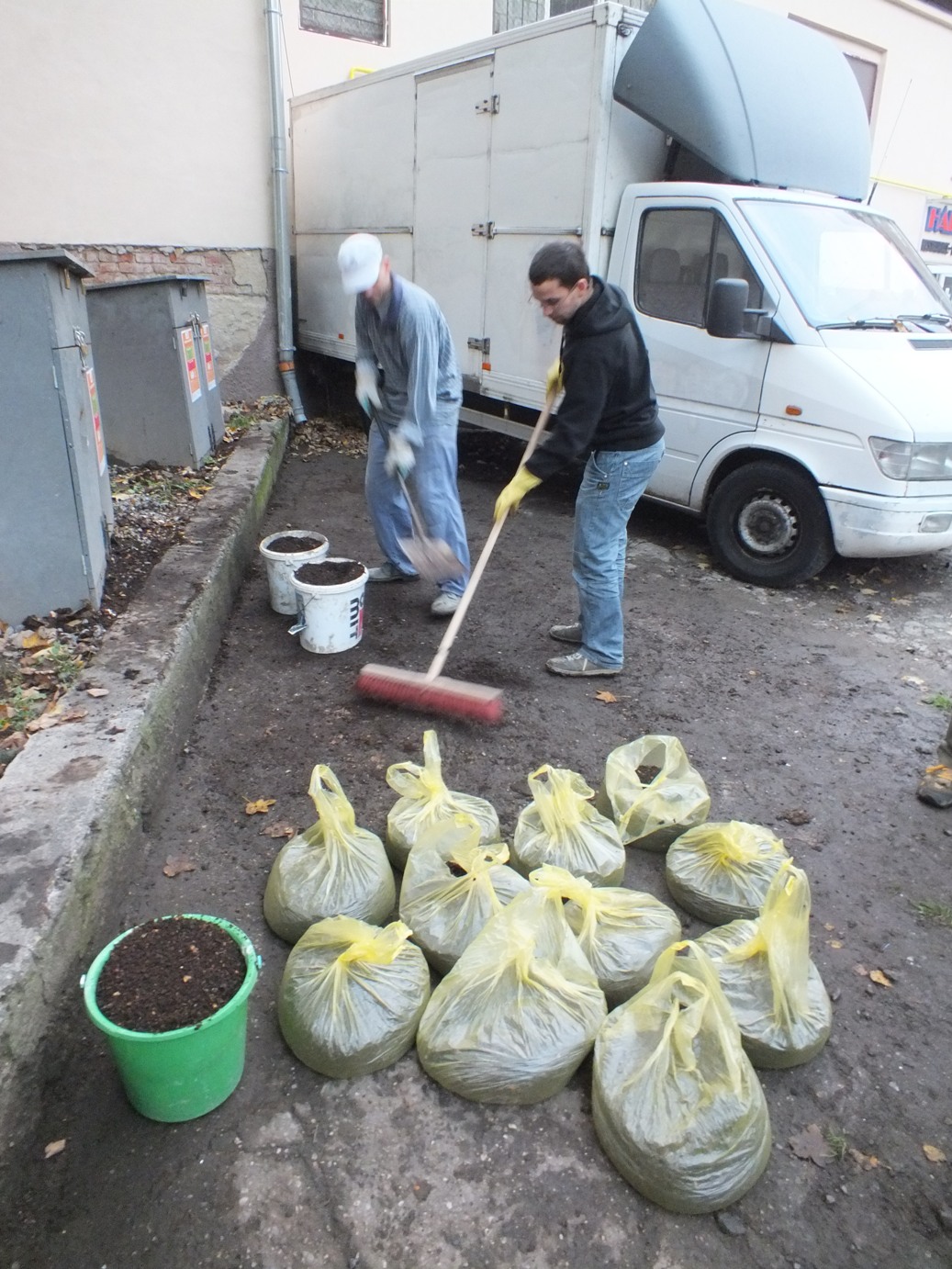 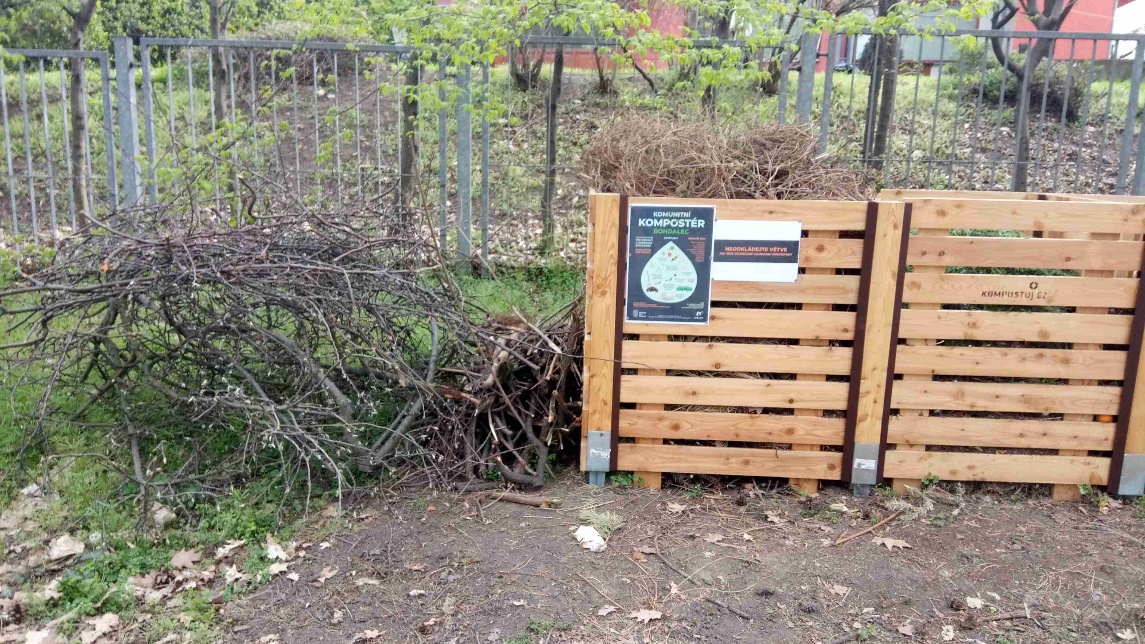 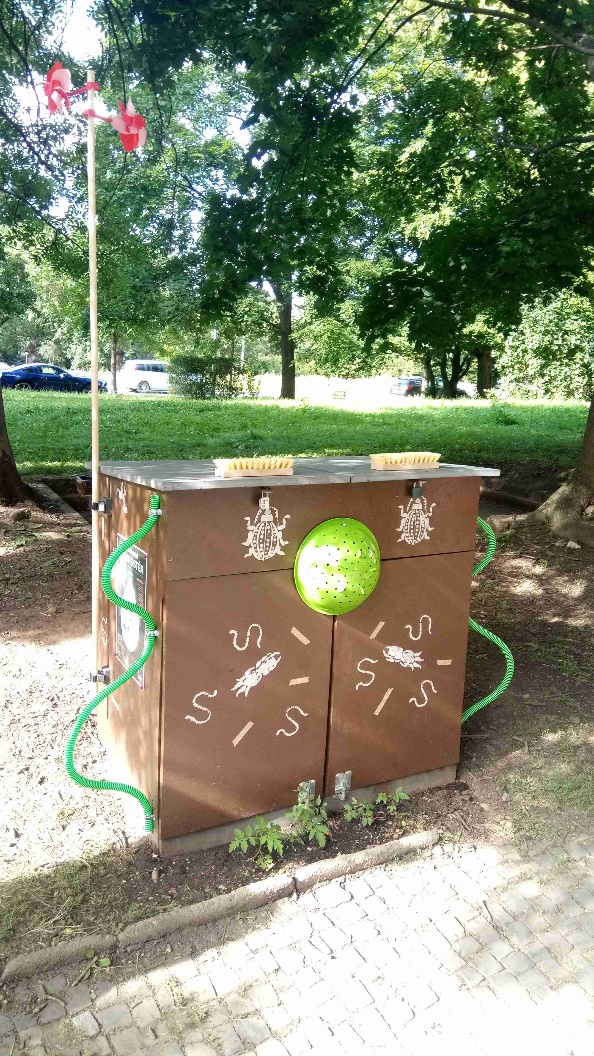 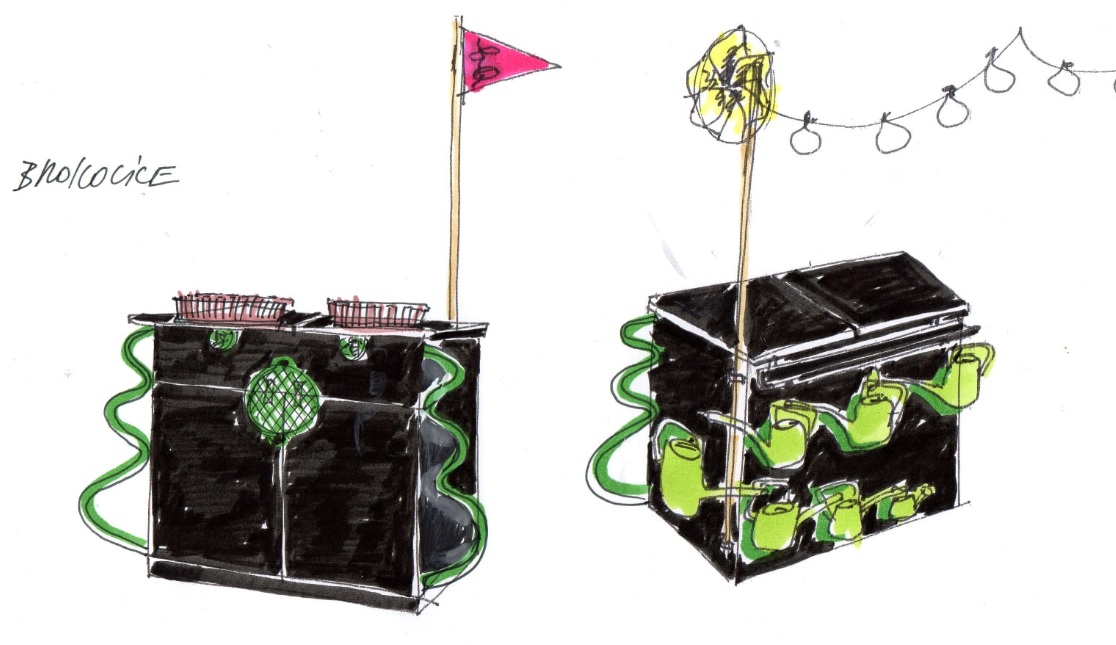 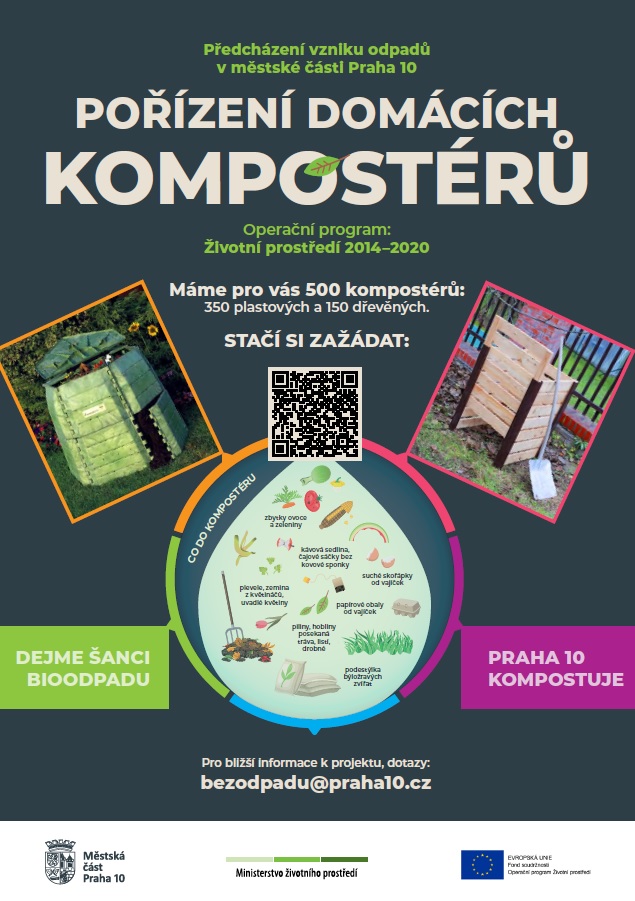 www.praha10.cz/odpady 
bezodpadu@praha10.cz
roman.kastovsky@praha10.cz

Roman Kaštovský, ÚMČ Praha 10
Stromy za narozené děti







www.praha10.cz
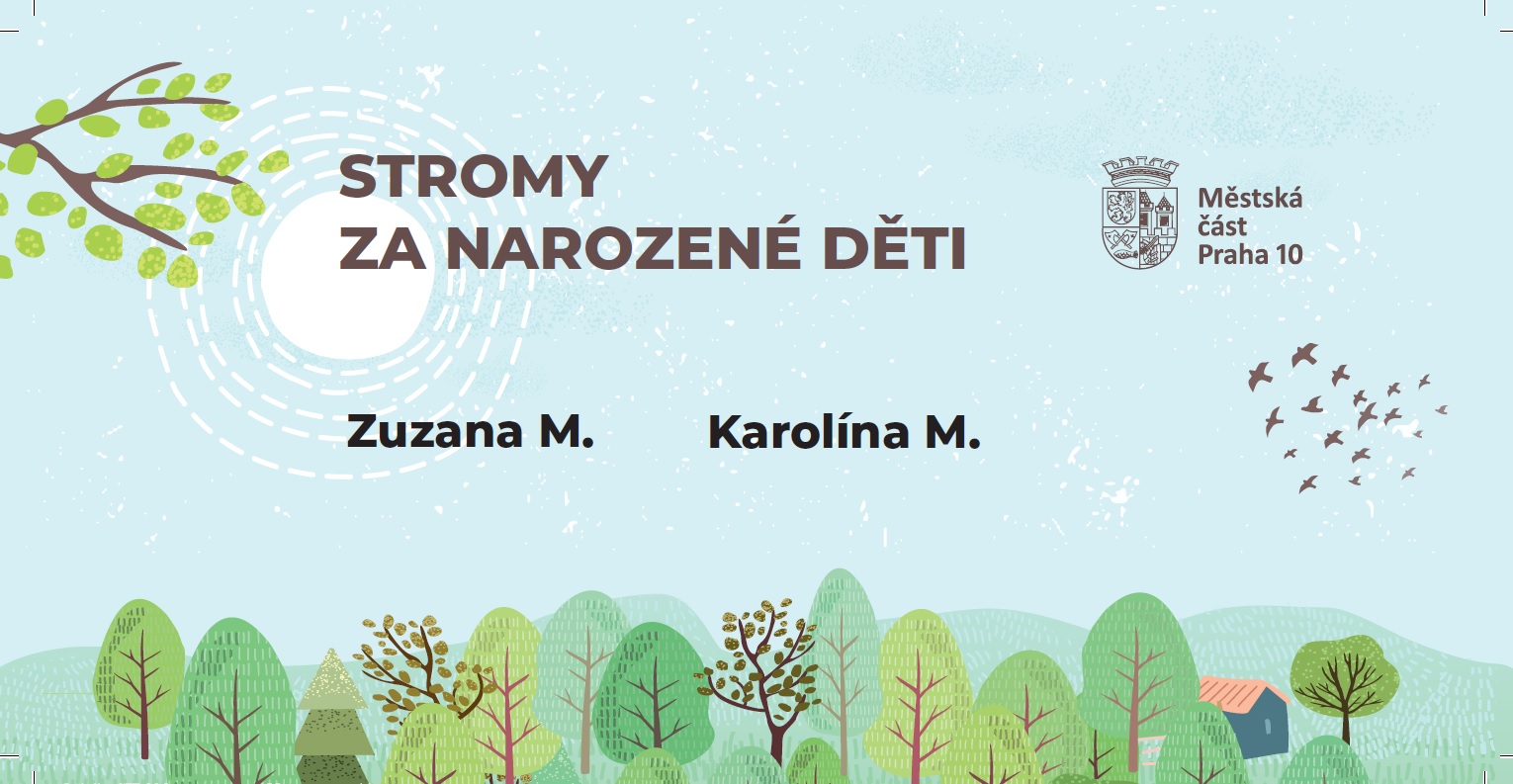 projekt od roku 2007
původně jeden strom za dítě
zapojení při vítání občánků
výsadba převážně v plochách MČ
od 2015 výsadba pro skupinu max. 10 dětí
označení dřeviny cedulkou se jmény
účast dětí a rodičů na výsadbách
informace o vysazeném stromu včetně jeho lokace
doposud vysazeno 4508 stromů
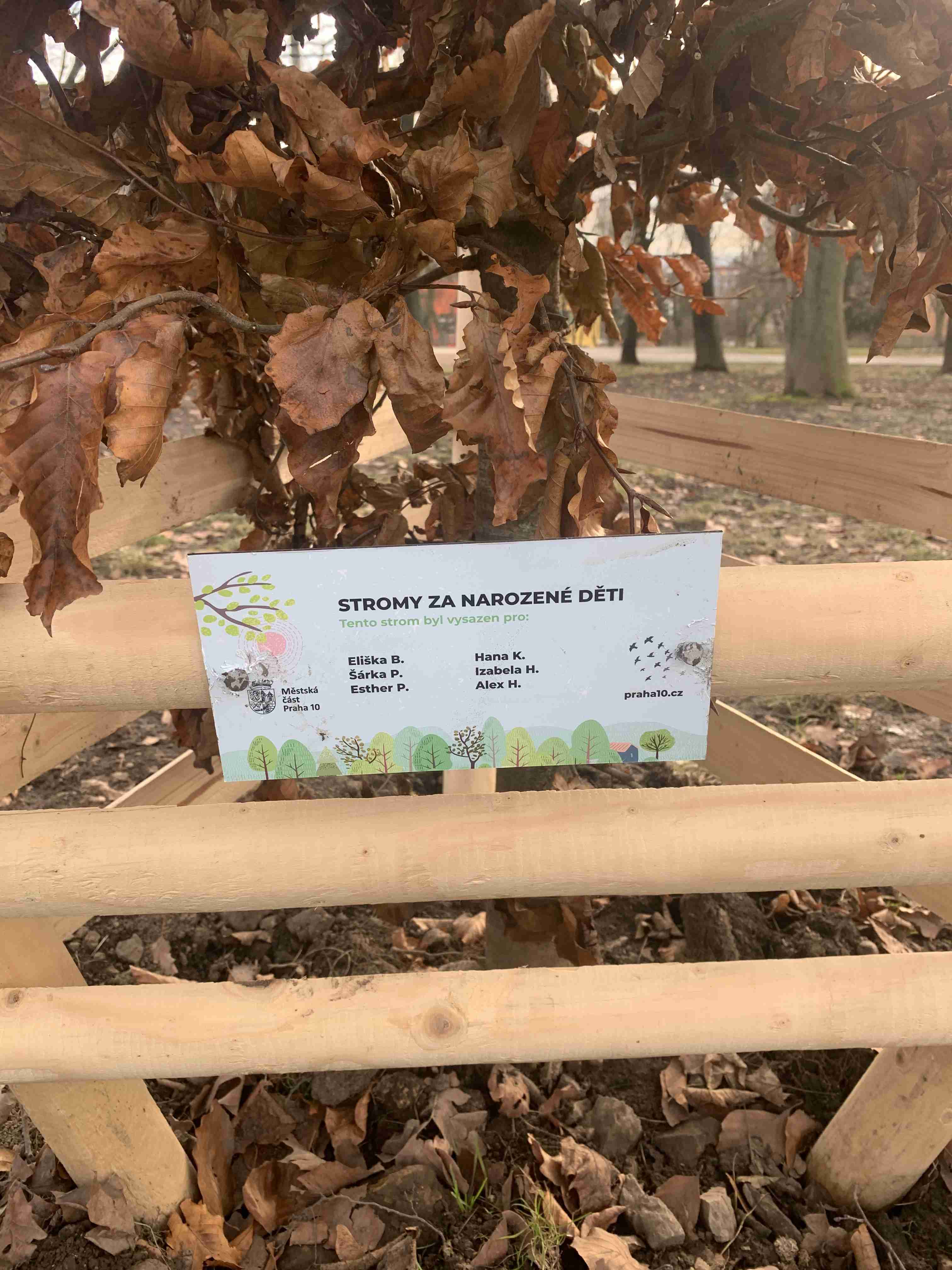 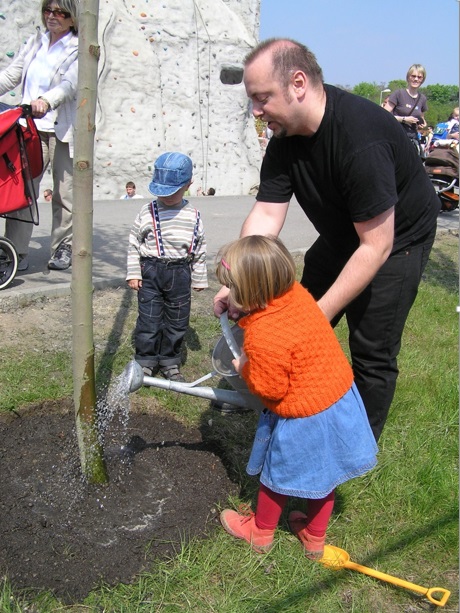 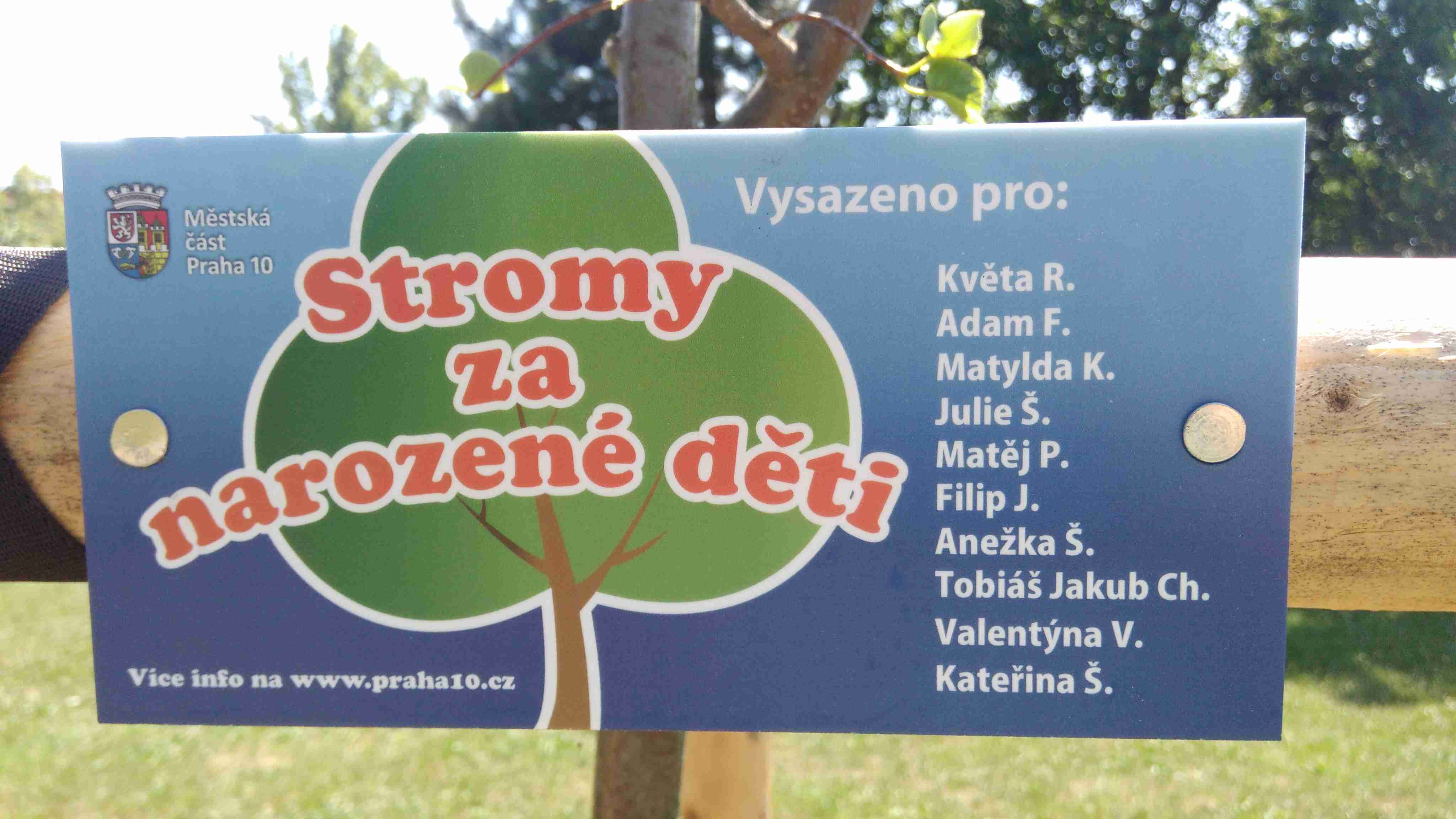 ADOPCE STROMŮ







www.praha10.cz
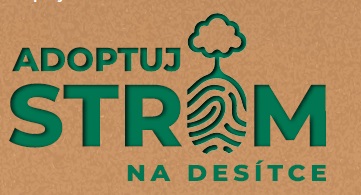 projekt z roku 2020
zvýšení povědomí o ochraně dřevin
bez finančního příspěvku
dobrovolný závazek „péče“ o dřevinu
certifikát zapojeným dobrovolníkům
pokyny k ochraně stromu


www.praha10.cz
stromy@praha10.cz
roman.kastovsky@praha10.cz

Roman Kaštovský, ÚMČ Praha 10